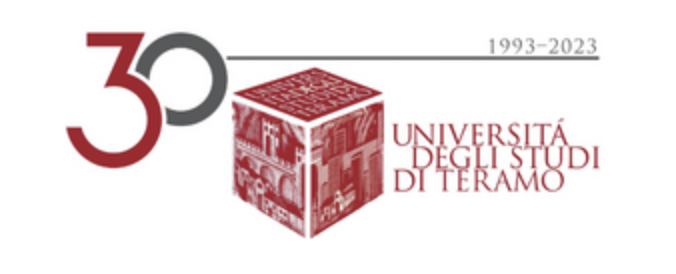 Diritto del Mercato Unico EuropeoProf. Dr. Alessandro Nato
Lezione 12
Libera circolazione dei servizi e libertà di stabilimento
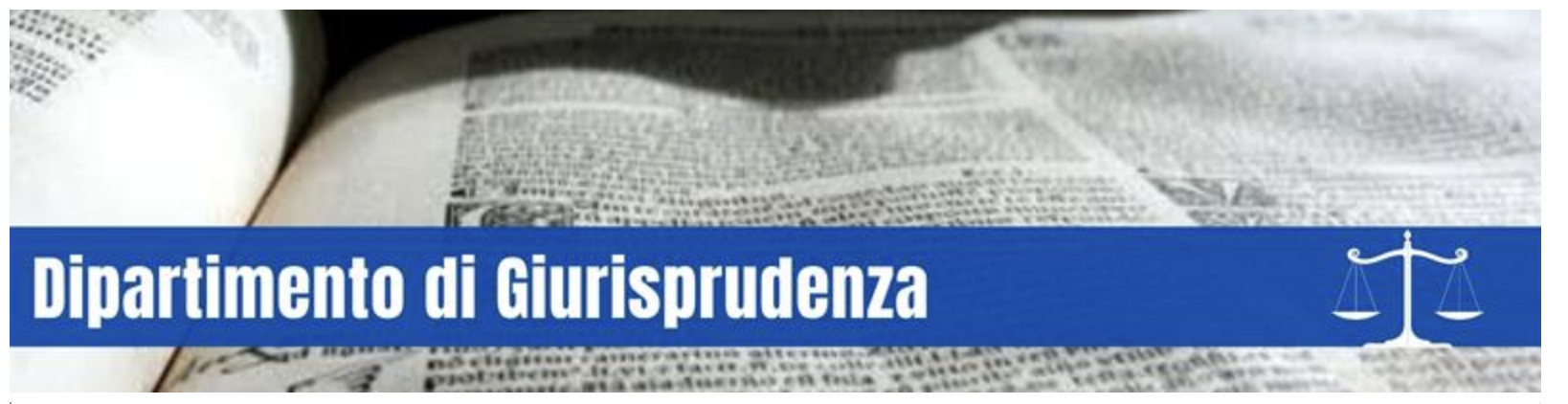 Libera circolazione dei servizi e libertà di stabilimento
Ratio: 
la LC-SE e la LB-ST tutelano la mobilità dei lavoratori autonomi all’interno dell’UE
Libertà di Stabilimento (LB-ST), nozione: 
garantisce ai lavoratori autonomi di esercitare un’attività economica, in maniera continuata  e permanente, in uno SM diverso da quello di origine, godendo delle medesime condizioni previste per i cittadini dello Stato membro di destinazione
Si realizza mediante la creazione di un centro di attività economica o professionale un uno SM diverso da quello di origine (art. 49, par. 1, TFUE –Stabilimento primario) o attraverso la creazione di un secondo domicilio professionale qualora il lavoratore autonomo sia un libero professionista  (C-107/83 –Stabilimento secondario)
Libera circolazione dei servizi e libertà di stabilimento
Libera circolazione dei servizi (LC-SE):
Essa permette a ciascun cittadino UE, stabilito in uno SM che non sia quello destinatario della prestazione, di esercitare, a titolo temporaneo, la sua attività nello Stato membro ove la prestazione è fornita, alle stesse condizioni imposte da tale SM ai propri cittadini (art. 57 TFUE).
Cosa distingue la LC-SE dalla LB-ST?
Carattere temporaneo o meno dell’attività esercitata nello SM di destinazione. Tale carattere deve essere valutato non soltanto in rapporto della durata della prestazione, ma anche tenendo conto della frequenza, periodicità o continuità di questo (C-55/94, Gehbard).
In altre parole, se il lavoratore esercita, nello SM di destinazione, la propria attività economica  con regolarità e periodicità trova applicazione la disciplina sulla libertà di stabilimento; in caso contrario, quella sulla libera prestazione dei servizi.
Libera circolazione dei servizi e libertà di stabilimento
Cosa distingue la LC-SE dalla LB-ST?
Caso di LB-ST a titolo secondario:
La differenza tra LC-SE e LB-ST a titolo secondario si rinviene nella diversa intensità del collegamento con lo SM di destinazione, collegamento non sempre dichiaratamente identificabile.
LC-SE possiede carattere residuale ai sensi dell’art. 57, par. 3, TFUE: le disposizione sulla LC-SE si devono applicare solo se non si applicano quelle relative alla LB-ST (C-55/94, Gebhard). 
Divieto per i lavoratori autonomi di avvalersi surrettiziamente delle norme sulla libera prestazione dei servizi al solo scopo di beneficiare abusivamente dei vantaggi previsti dal diritto UE (Causa C-255/02, Halifax plc).
Libera circolazione dei servizi e libertà di stabilimento
Ambito di applicazione soggettivo, persone fisiche:
LB-ST: La libertà di stabilimento primario prevede come unico criterio il possesso della cittadinanza di uno SM,
 invece, per la libertà di stabilimento secondaria è richiesto il previo stabilimento sul territorio di un altro SM (art. 49, par. 1, TFUE)
LC-SE: possono beneficiare della libertà di stabilimento coloro che siano in possesso di due requisiti: 
la cittadinanza di uno SM e 
lo stabilimento in un altro SM diverso da quello in cui viene prestata l’attività.
I destinatari della prestazione dei servizi possono beneficiare di tale libertà purché siano stabiliti all’interno dell’UE.
Libera circolazione dei servizi e libertà di stabilimento
Ambito di applicazione soggettivo, persone giuridiche:
Le persone giuridiche beneficiano della LB-ST e della LC-SE ex art. 62 TFUE: società di diritto civile o commerciale, cooperative e altre persone giuridiche contemplate dal diritto pubblico o privato nazionale.
L’art. 54, par. 1, TFUE equipara le persone giuridiche a quelle fisiche se: costituite in conformità alla legislazione di uno Stato Membro; e aventi la sede sociale o l’amministrazione centrale o il centro di attività principale all’interno dell’UE. Tali requisiti devono sussistere in modo cumulativo
Distinzione tra:
Sede Amministrativa: il luogo dove vengono assunte le decisioni fondamentali
Sede Sociale: quella inserita nello statuto
Sede attività principale: il luogo in cui viene svolta l’attività di impresa per il raggiungimento dell’oggetto sociale.
Libera circolazione dei servizi e libertà di stabilimento
Libera circolazione dei servizi e libertà di stabilimento, approfondimenti:
Elemento transfrontaliero e le situazioni puramente interne: le due libertà si applicano a situazioni che presentino un carattere transfrontaliero 
Le situazioni puramente interne non rilevano
Il carattere transnazionale della LC-SE è stato oggetto di numerose sentenze della CGUE, che ha stabilito che tale libertà si realizza anche mediante:
a) Lo spostamento del prestatore del servizio in uno SM diverso;
b) Lo spostamento del destinatario in un altro SM
c) Lo spostamento del fornitore e del destinatario in un terzo SM
d) Oppure la circolazione del servizio stesso, senza alcun movimento del prestatore o del destinatario (es. servizi forniti tramite internet)
Libera circolazione dei servizi e libertà di stabilimento
Ambito di applicazione materiale LC-SE e LB-ST, le attività autonome:
Entrambe le libertà riguardano qualsiasi attività economica non subordinata per la quale è normalmente previsto un compenso;
L’attività è autonoma quando è esercitata dal lavoratore sotto la propria esclusiva responsabilità, senza la direzione di un datore di lavoro (C-337/97)
Nozione di servizio, art. 57, par. 1, TFUE: 
attività di carattere industriale, commerciale, artigianale, attività di libero professionista. Elenco esemplificativo, la LC-SE si applica in linea di principio a tutte le attività economiche.
I servizi sono forniti a titolo oneroso.
Rientrano i servizi medici nella nozione di servizio a cui si applica la LC-SE.
Non rientrano nella nozione di servizio i trasporti, servizi bancari e assicurativi
Libera circolazione dei servizi e libertà di stabilimento
Contenuto della liberalizzazione: il principio del trattamento nazionale
Applicazione ai cittadini di altri SM delle stesse condizioni previste per i cittadini dello Stato di destinazione, vietando le discriminazioni basate sulla nazionalità
Sono vietate anche le discriminazioni basate sulla residenza e sul domicilio
Secondo la CGUE devono essere vietate tutte le forme di discriminazione che, pur basate su criteri diversi, creino il medesimo risultato (C-94/04).
Libera circolazione dei servizi e libertà di stabilimento
Deroghe a LB-ST e LC-SE:
Qualora l’attività esercitata partecipi all’esercizio di pubblici poteri;
Ricorrano motivi di ordine pubblico pubblica sicurezza o sanità pubblica 
Motivi di interesse generale: 
comprende la tutela dei lavoratori, 
dei consumatori, del patrimonio storico, artistico e culturale. 
Per applicare i motivi di interesse generale occorre che: tali misure siano indistintamente applicate a tutti i cittadini UE; rispettino il principio di proporzionalità; l’interesse che si vuole proteggere non trova già adeguata protezione in altre disposizioni